Cyber Security in HealthIT
Mark Longworth
Independent Security Consultant
mlongwth@gmail.com
Who Am I?
CIA Telecommunications Engineer
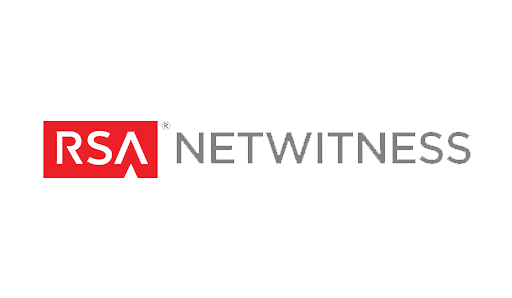 Invented NetWitness: Network Forensics Analysis Tool
(Spyware)
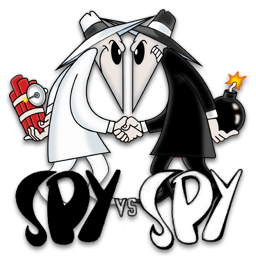 Worked with the Intelligence Community to develop Forensics (spyware) and Counter-forensics (counterintelligence) solutions
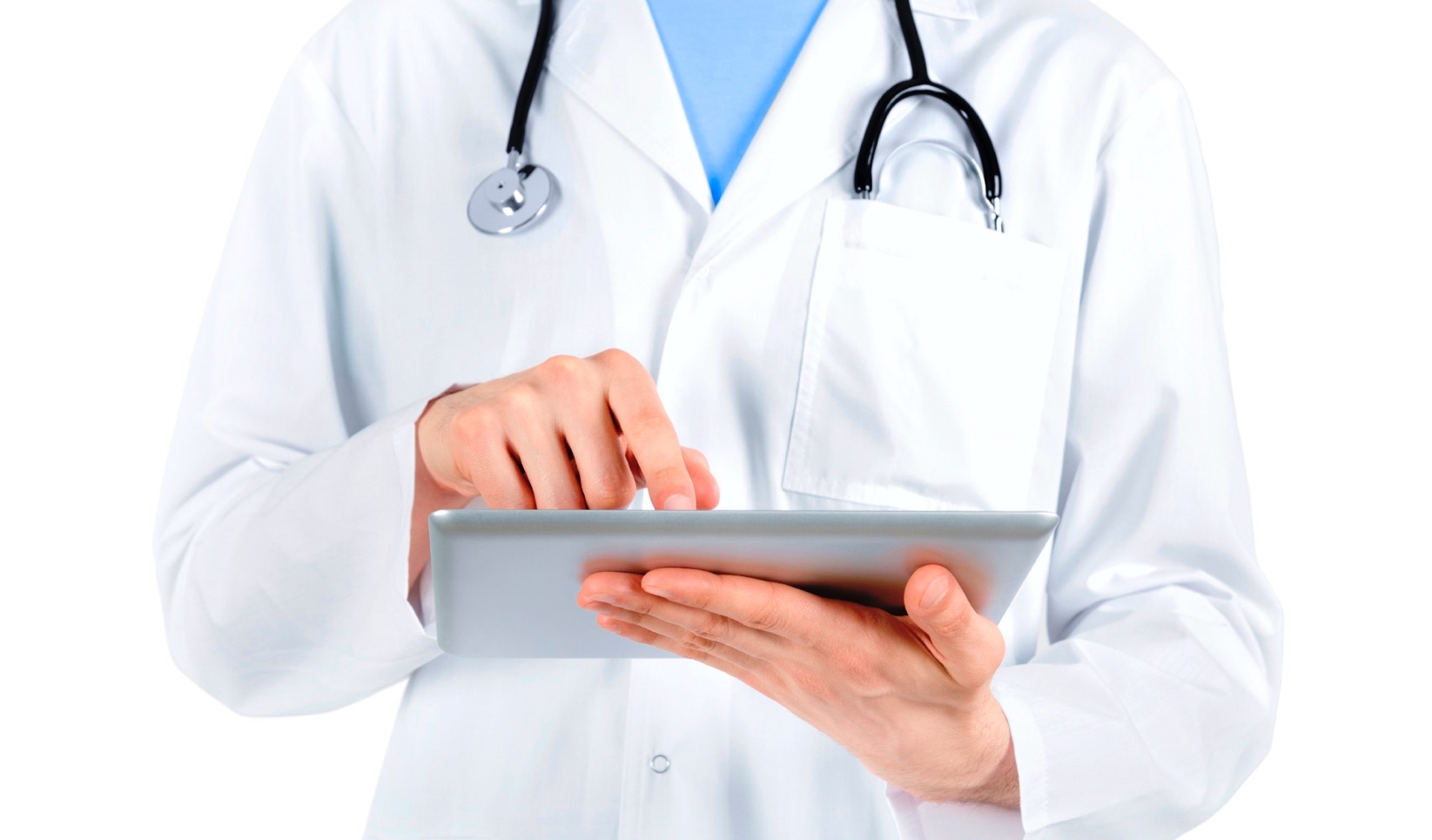 Challenged to investigate Health IT Security
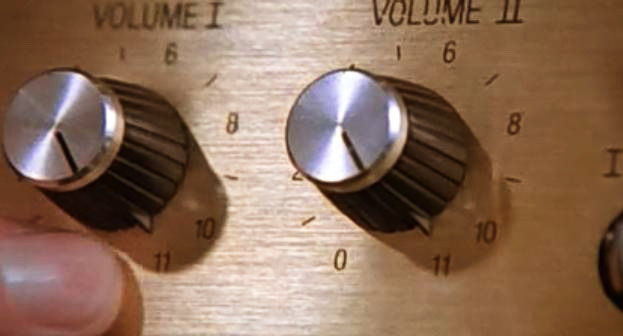 SECURITY
SECURITY
Where are we now?
Human Error
Spy v. Spy  Criminal: Health IT 
Anthem (78m), Premera (11m), UCLA (4.5m), CareFirst (1.1m)
In 2015: 43 reported hacker incidents, 110m breached records[1]
Hacking, Theft/Loss (Laptop)
PHI is worth money… you all have it
[1] https://ocrportal.hhs.gov/ocr/breach/breach_report.jsf
But Wait… It’s Worse
FDA / HHS warning on Medical Devices 
FDA Warning (Hospira’s LifeCare PCA3 and PCA5 Infusion Pump Systems)

FDA / HHS warning on Medical Mobile Application

Security errors can cost you:
Money:  Hard Losses, Reputation Losses, Remediation Losses, Penalties
Life: Medical Devices hacked could lead to death or serious injury
Oh Yeah, and Also…
EMR systems still being adopted
ICD-10 Conversions
Interoperability
Communications systems lag other industries (Ponemon)
Patient Capture systems: ZocDoc, etc.
BYOD
Cloud
…
What People are Saying To Do
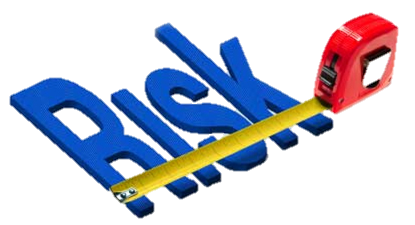 Perform a Risk Assessment

Follow good cybersecurity hygiene

Don’t use default passwords

Isolate things in your network
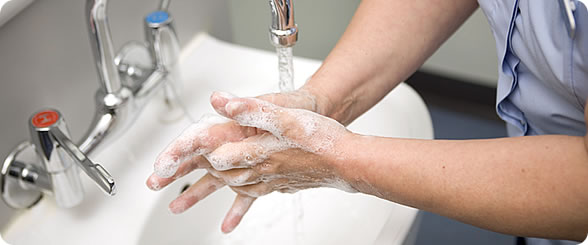 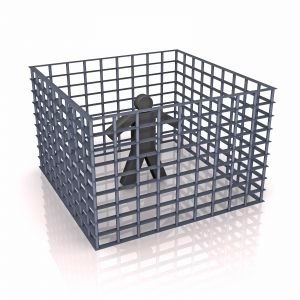 What can you do?
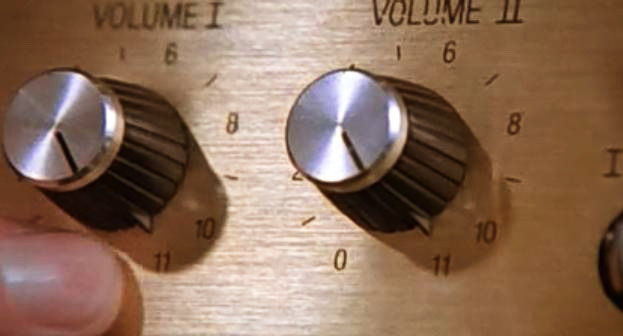 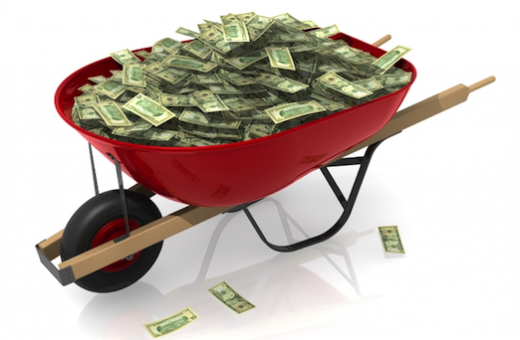 SECURITY
SECURITY
What Can you REALLY Do?
Risk Management Framework from NIST / NIST 800-66
Get Organized
Get Structured
Prioritize
Advance Maturity

HIMS Risk Assessment Toolkit

Other tool kits
Questions?
Mark Longworth
Independent Security Consultant
mlongwth@gmail.com